The Unseen Infrastructure
RAILROADS
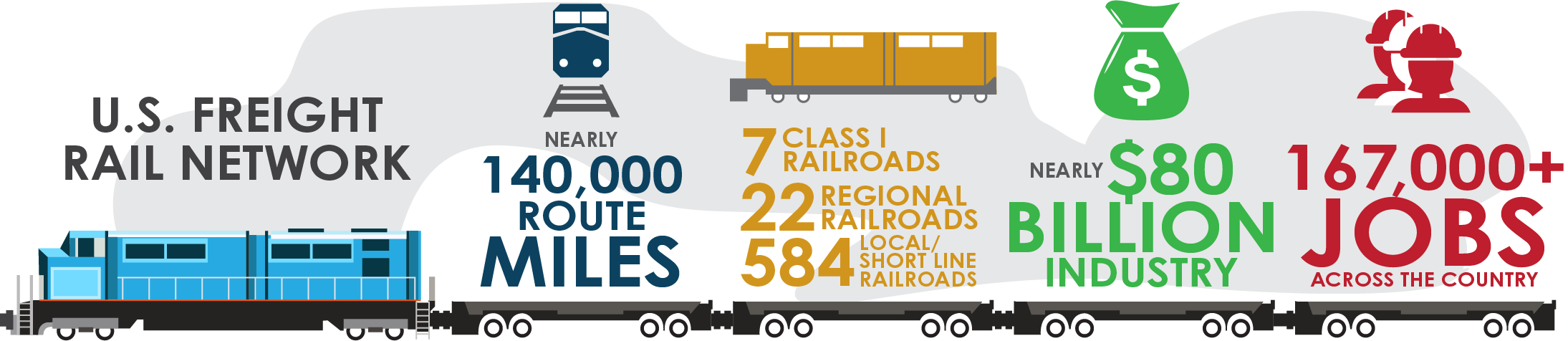 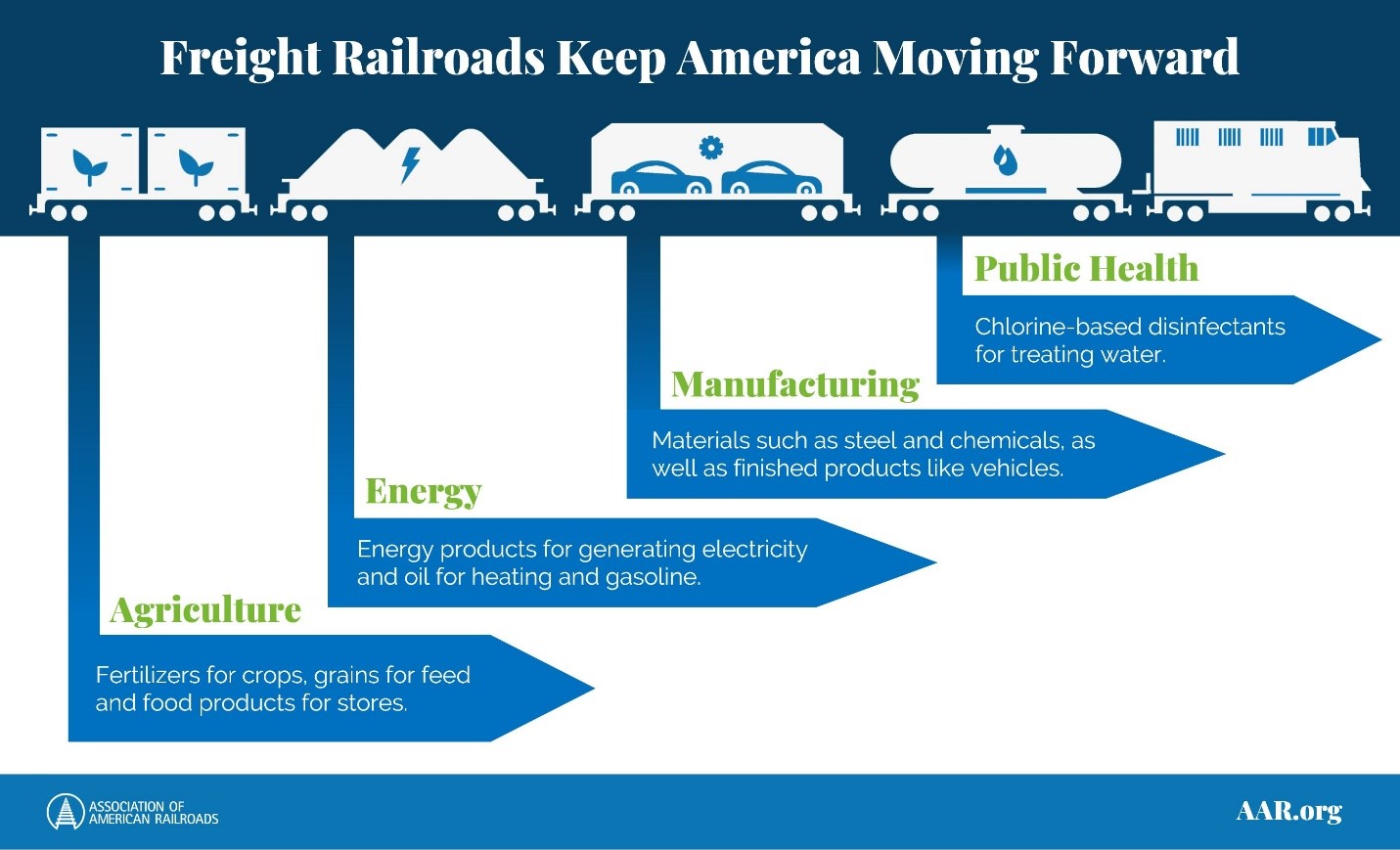 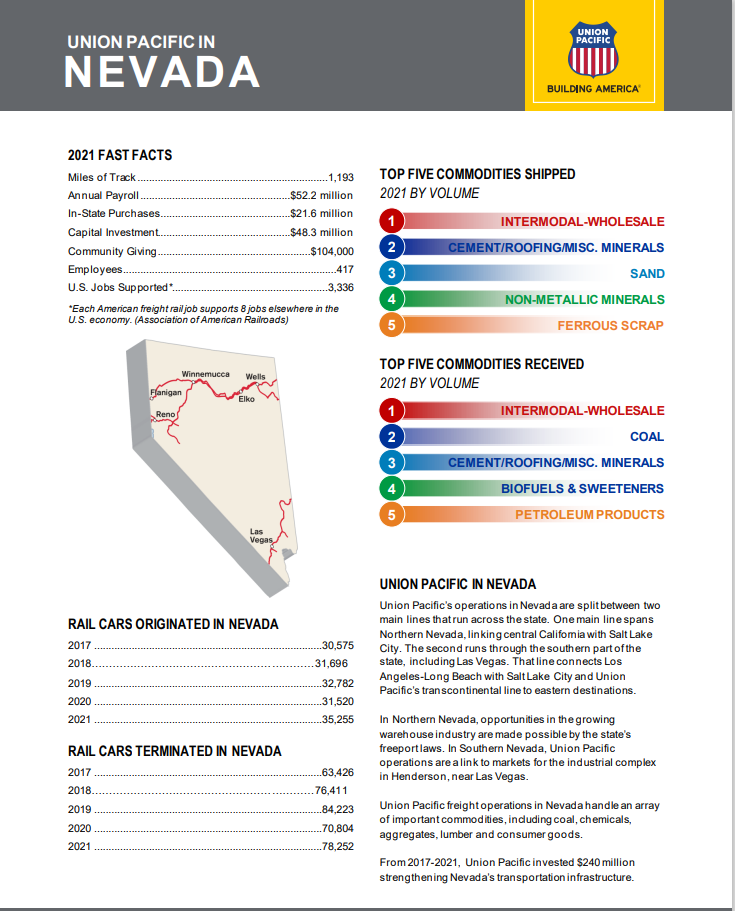 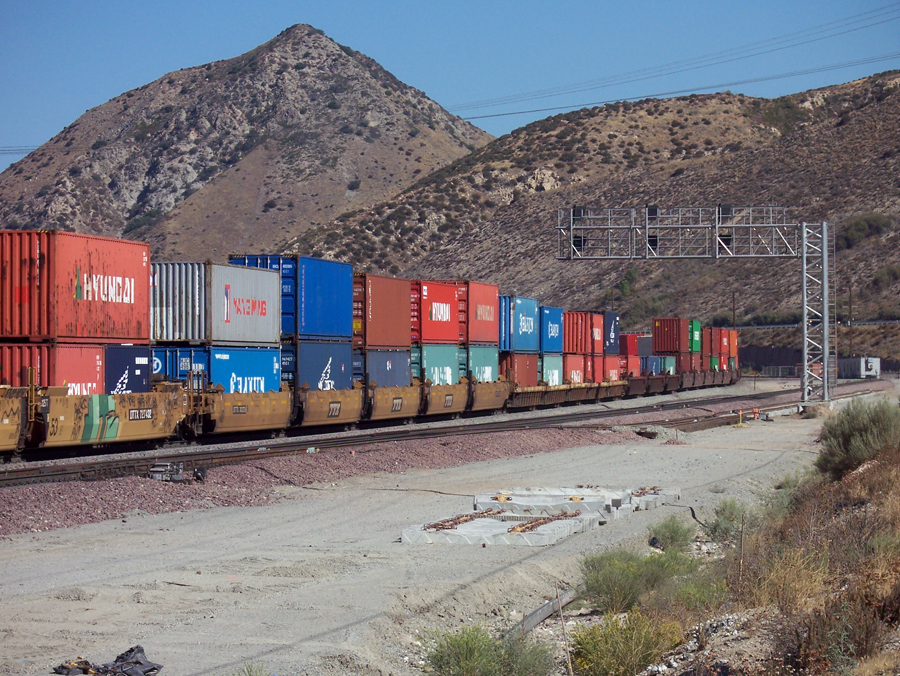 1-500-1(Trains are ecofriendly and efficient)
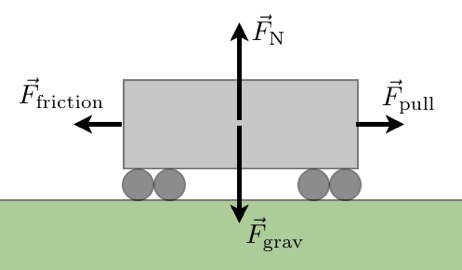 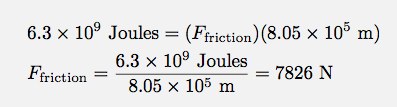 Critical to the Economy
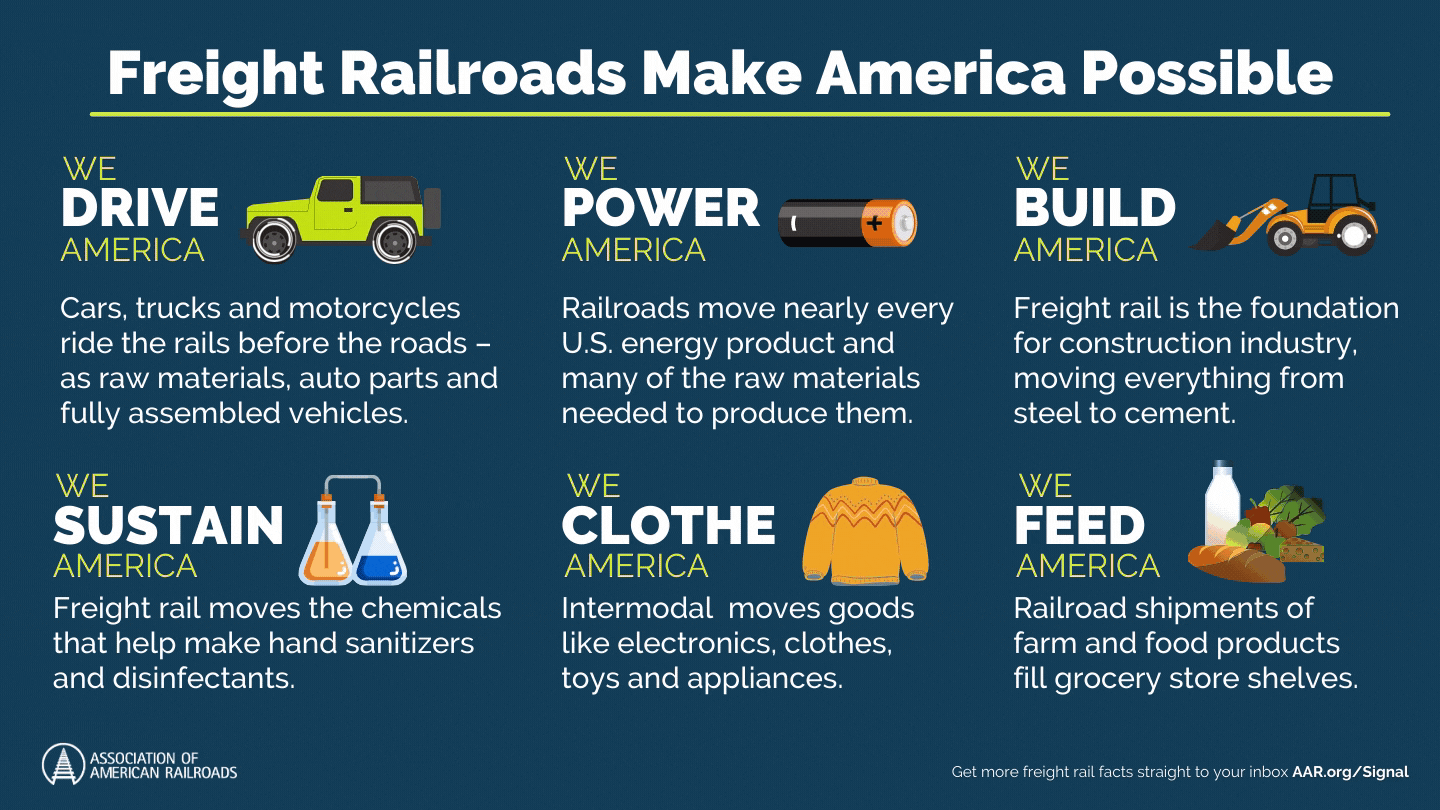 Strategic Rail Corridors
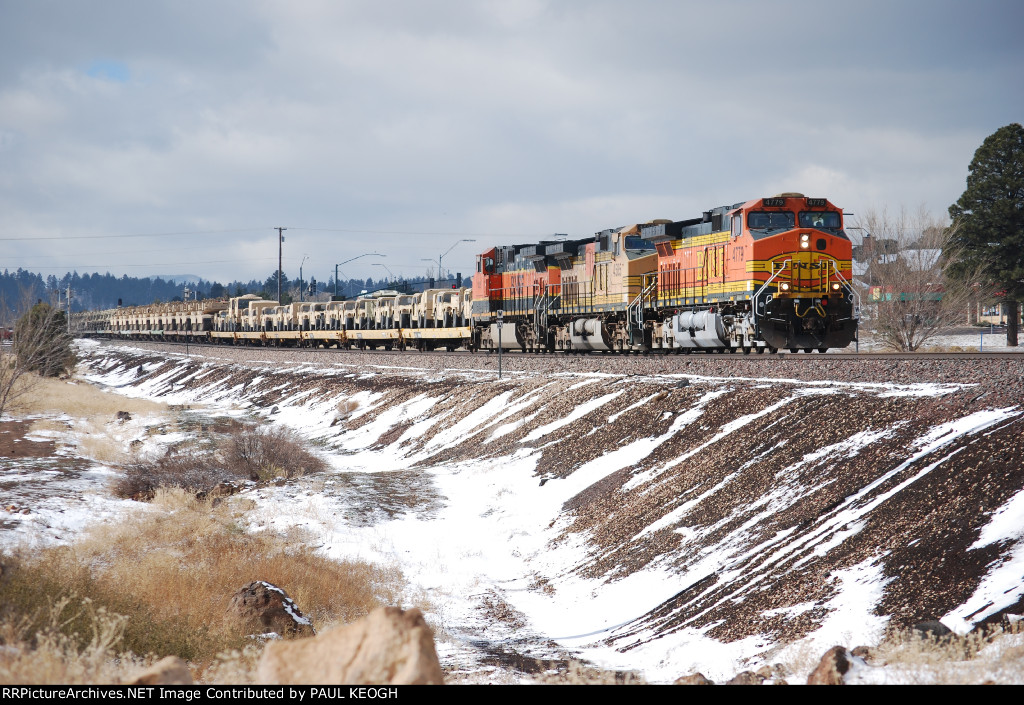 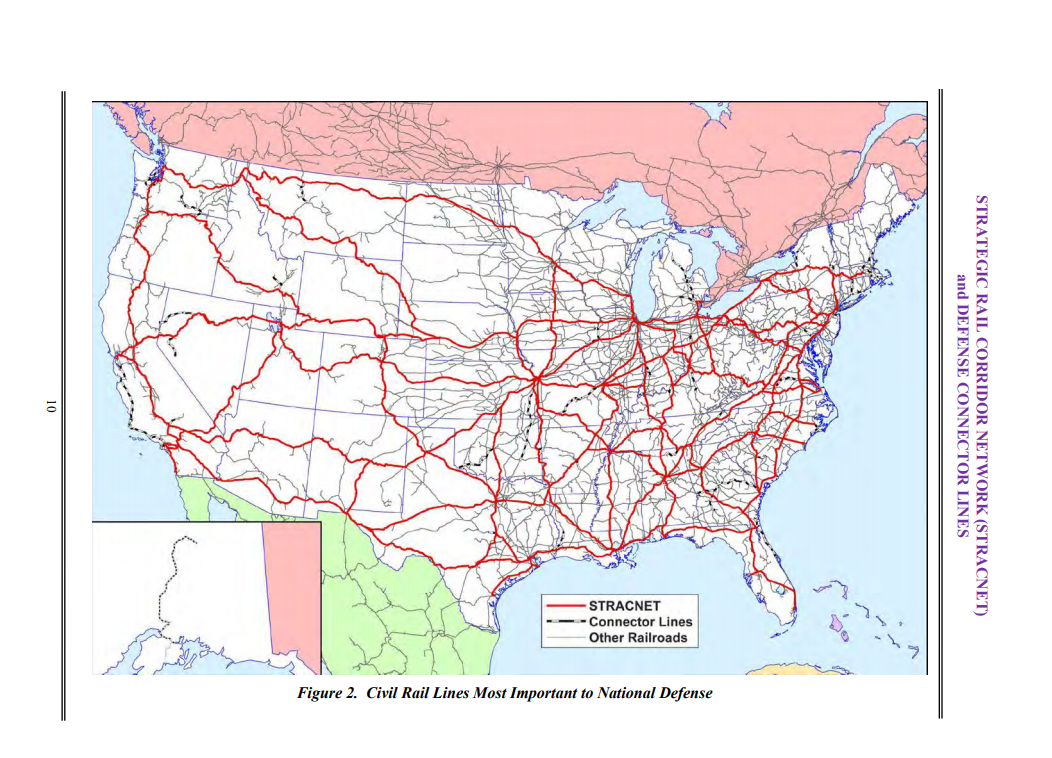 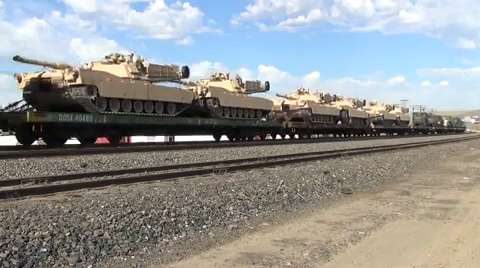 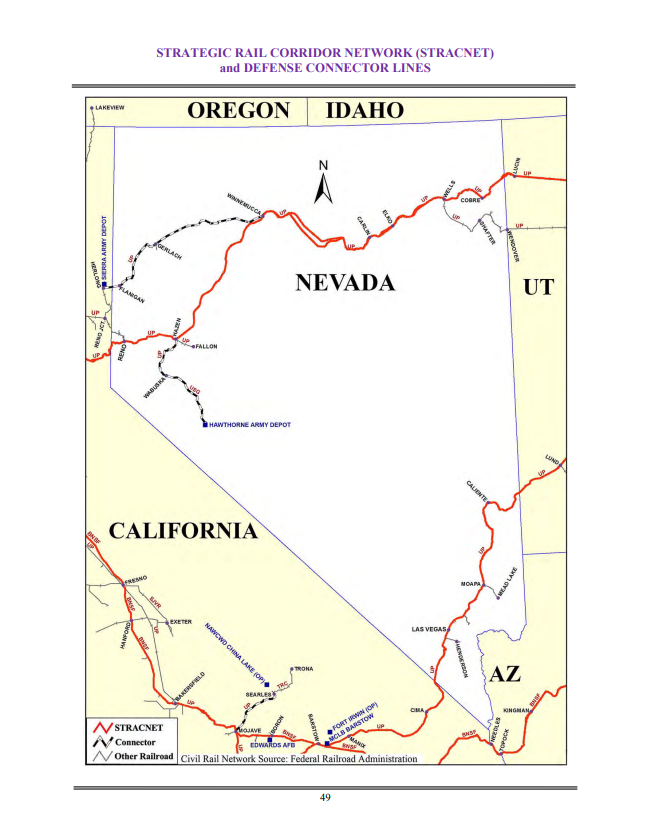 Critical to the Military and Defense
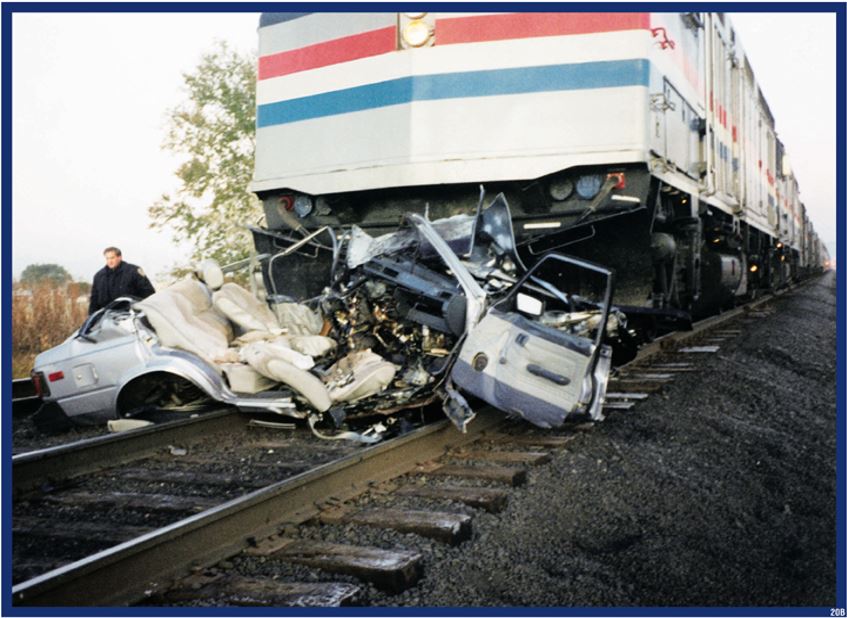 Trains keep our economy moving; but, what can stop a train?
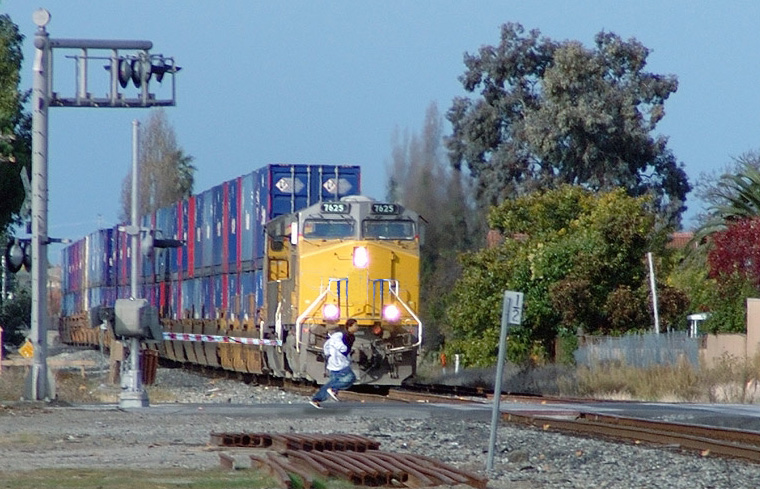 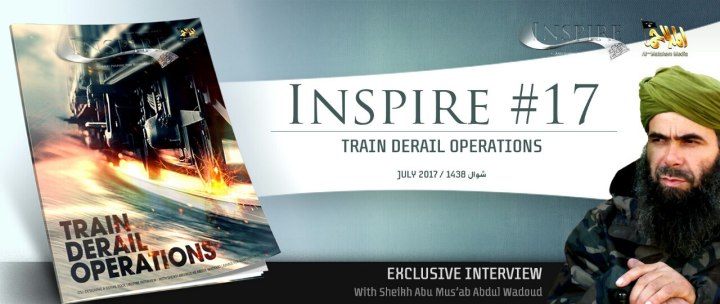 Train Collisions
Every 3 hours
Even in NV/CA
Hwy 95
Painted Rock
Verdi
Lovelock
Truckee
Reno/Sparks
Homegrown Violent Extremist
Al Qaeda plotted 9/11 anniversary rail attack: U.S.
Bellingham, WA rail attack
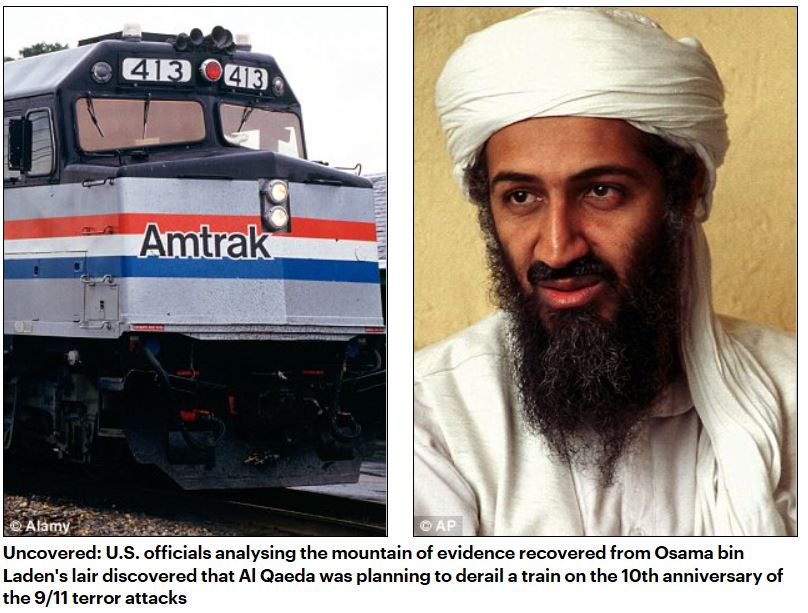 Neo-Nazi Sentenced in Attempted Amtrak Terror Attack
Any Time is Train Time
How’d I get here
NTSB
My personal story
Trains run 24/7/365
Don’t judge the track
Train Stopping Distance
Understanding that trains can not stop quickly
5280 ft or 18 football fields
What can you see 1 mile away from you?
They’ll stop
Weight Ratio
Trains weigh, on average, 12 million pounds (6000 tons)
A train hitting a   car is about the same ratio as a  car running over    a soda can
Speed Perception
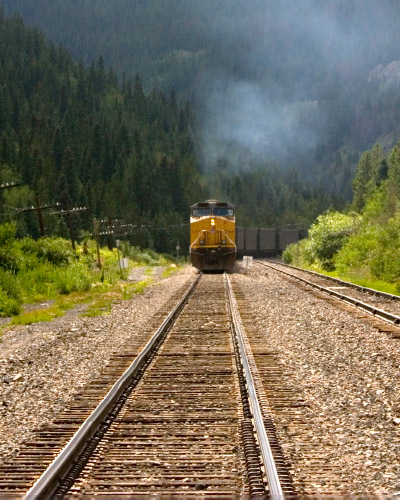 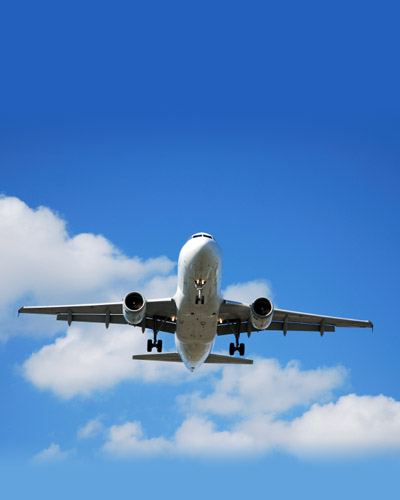 Multiple Tracks
If multiple tracks, expect multiple trains
Wait for the train  to clear
Get a clear view down both sides   of the tracks
They’re just on the tracks
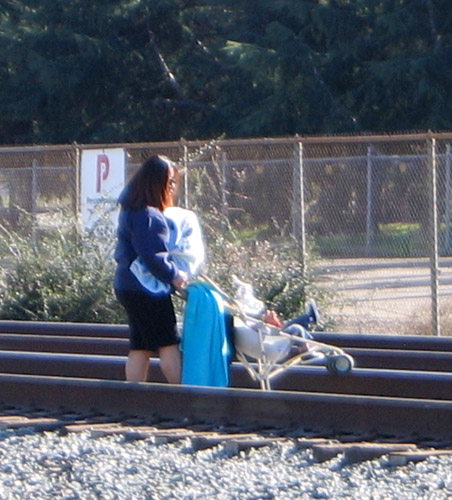 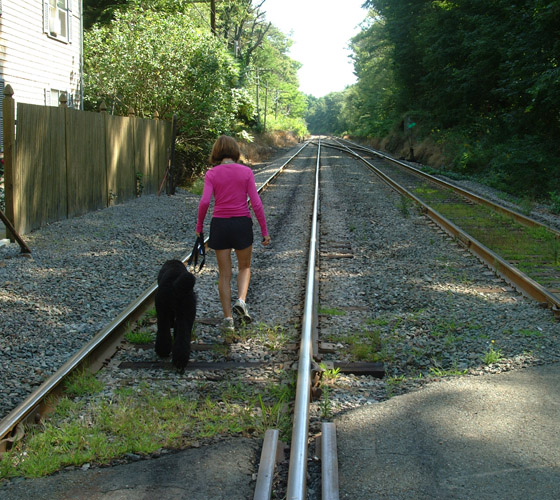 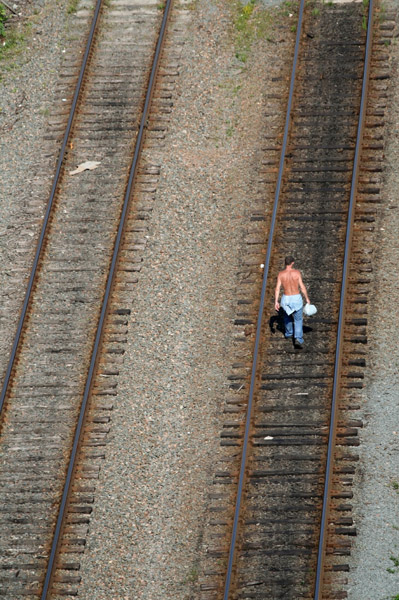 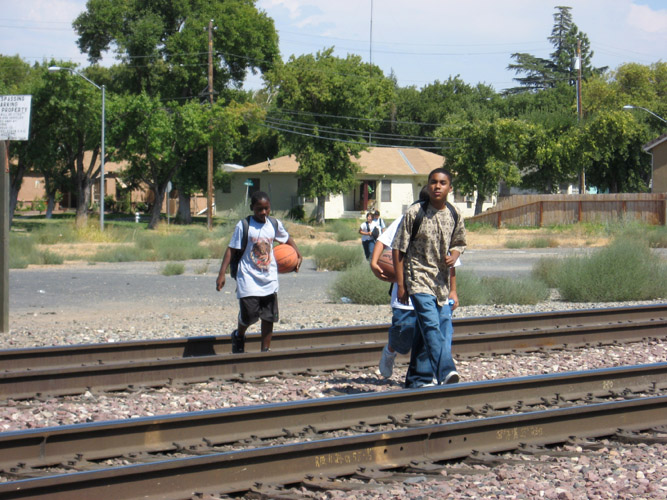 OK, so what could happen?
PREVENTABLE SUICIDE
Emergency Notification System
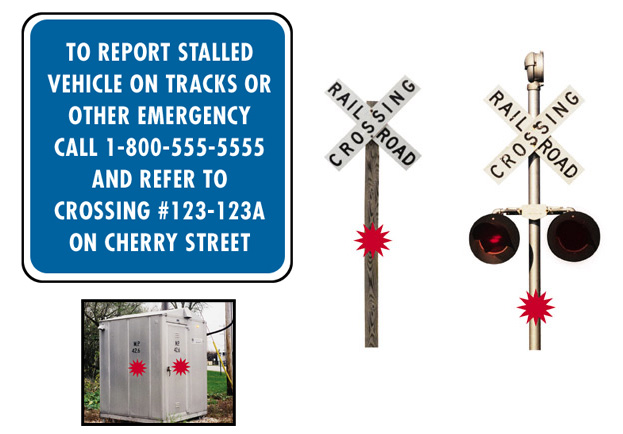 Save a life call the Railroad
CALL UNION PACIFIC RESOURCE MANAGEMENT CENTER AT           1-888-877-7267
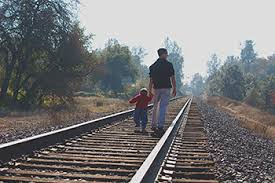 OR
Join WCSO Rail Auxiliary Team
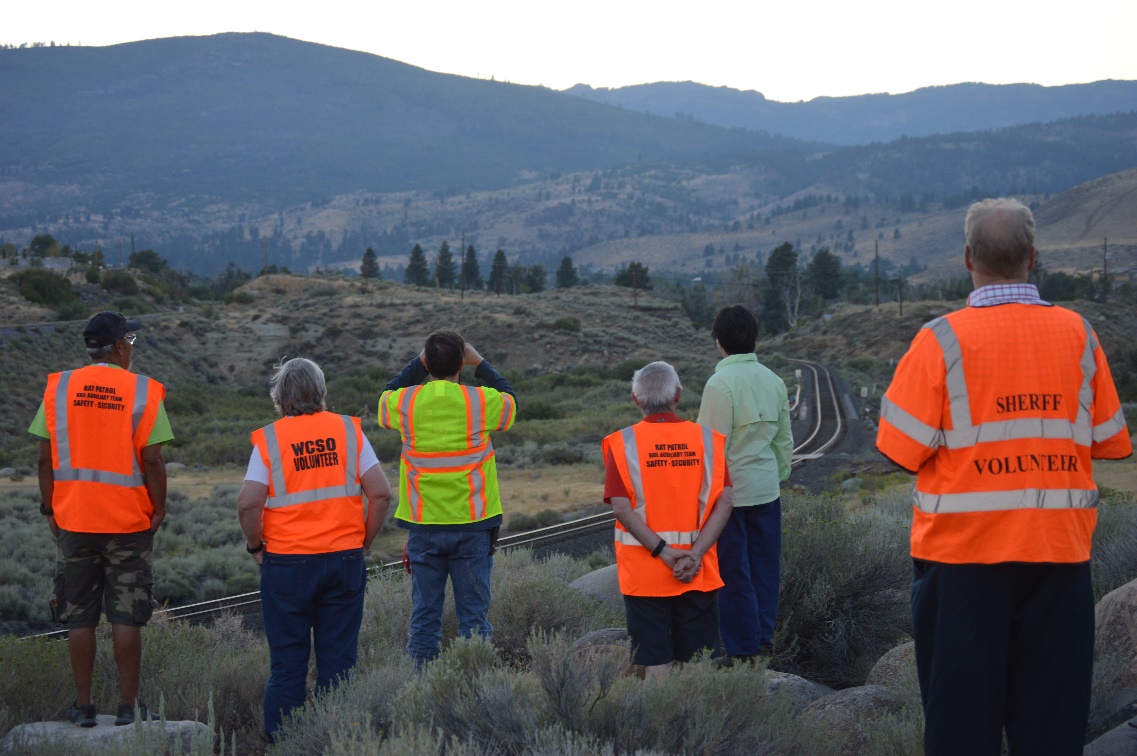 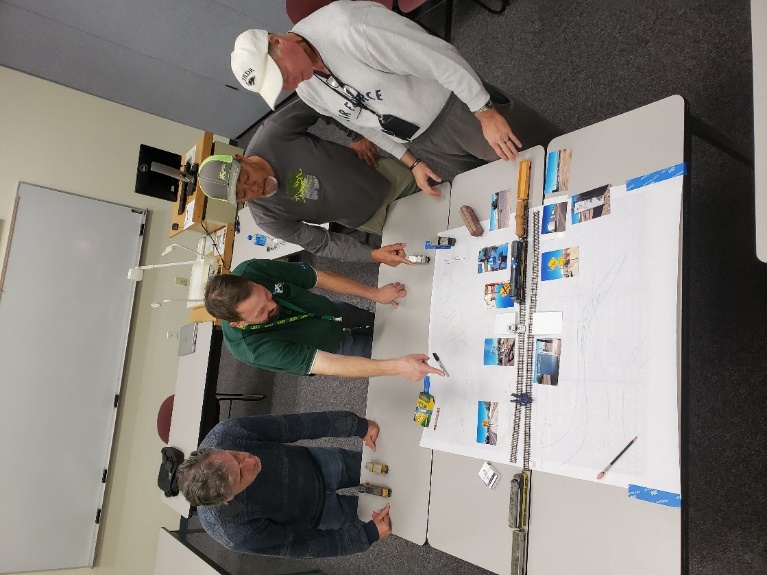 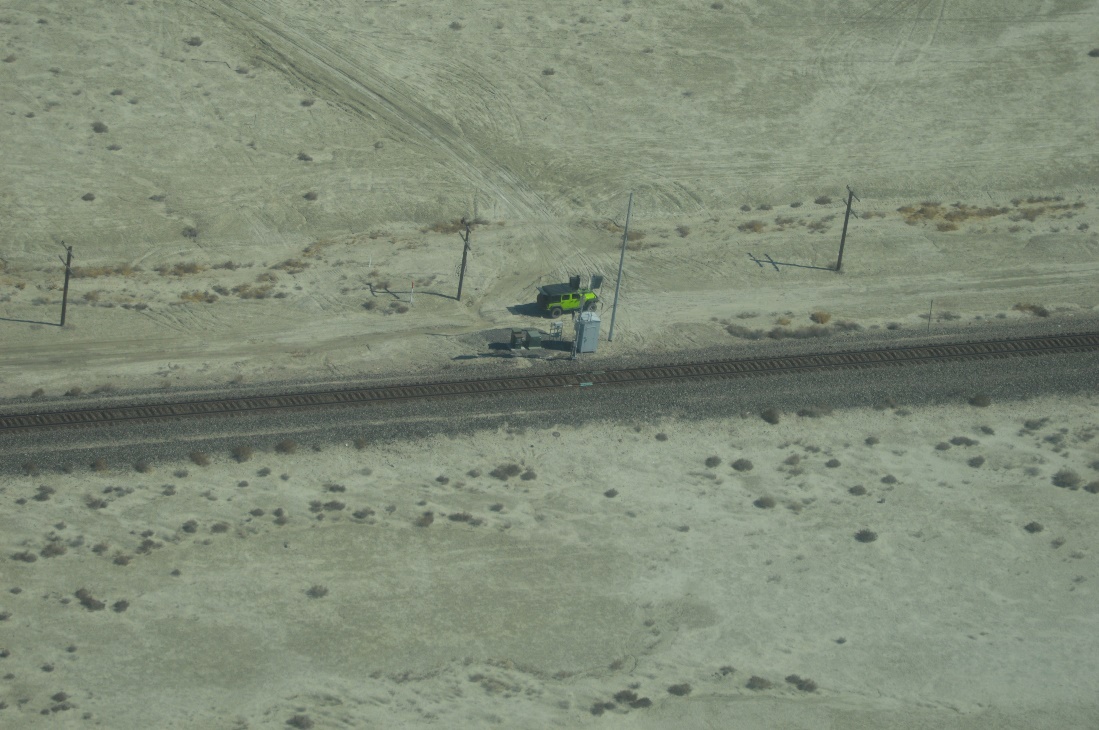 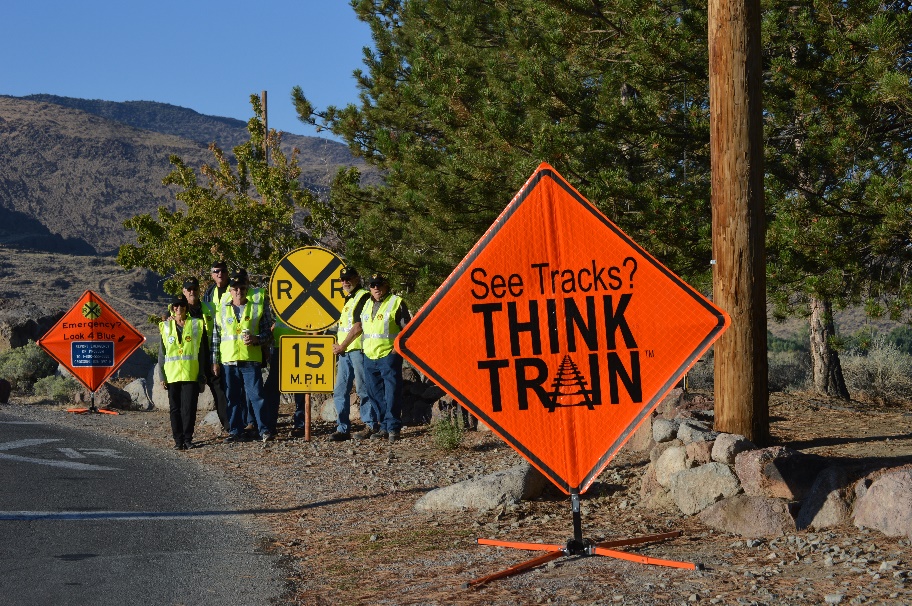 RAT Aviation in Rail Safety/Security
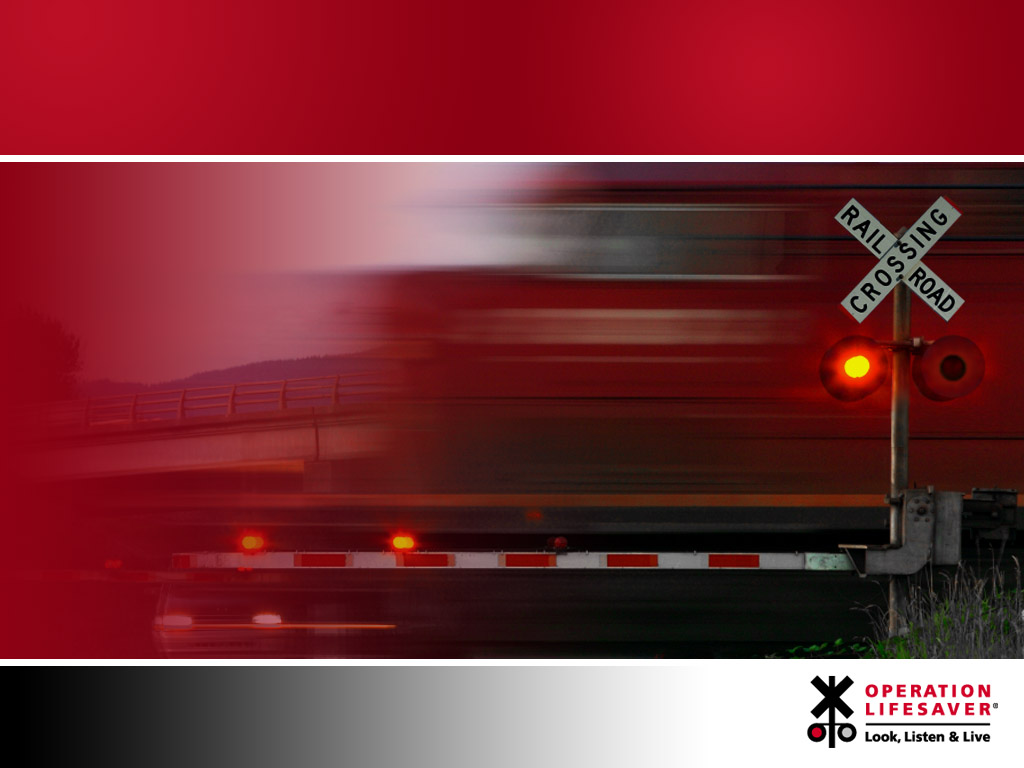 LOOK,
LISTEN &
LIVE!
®
Nevada Rail Auxiliary Teams
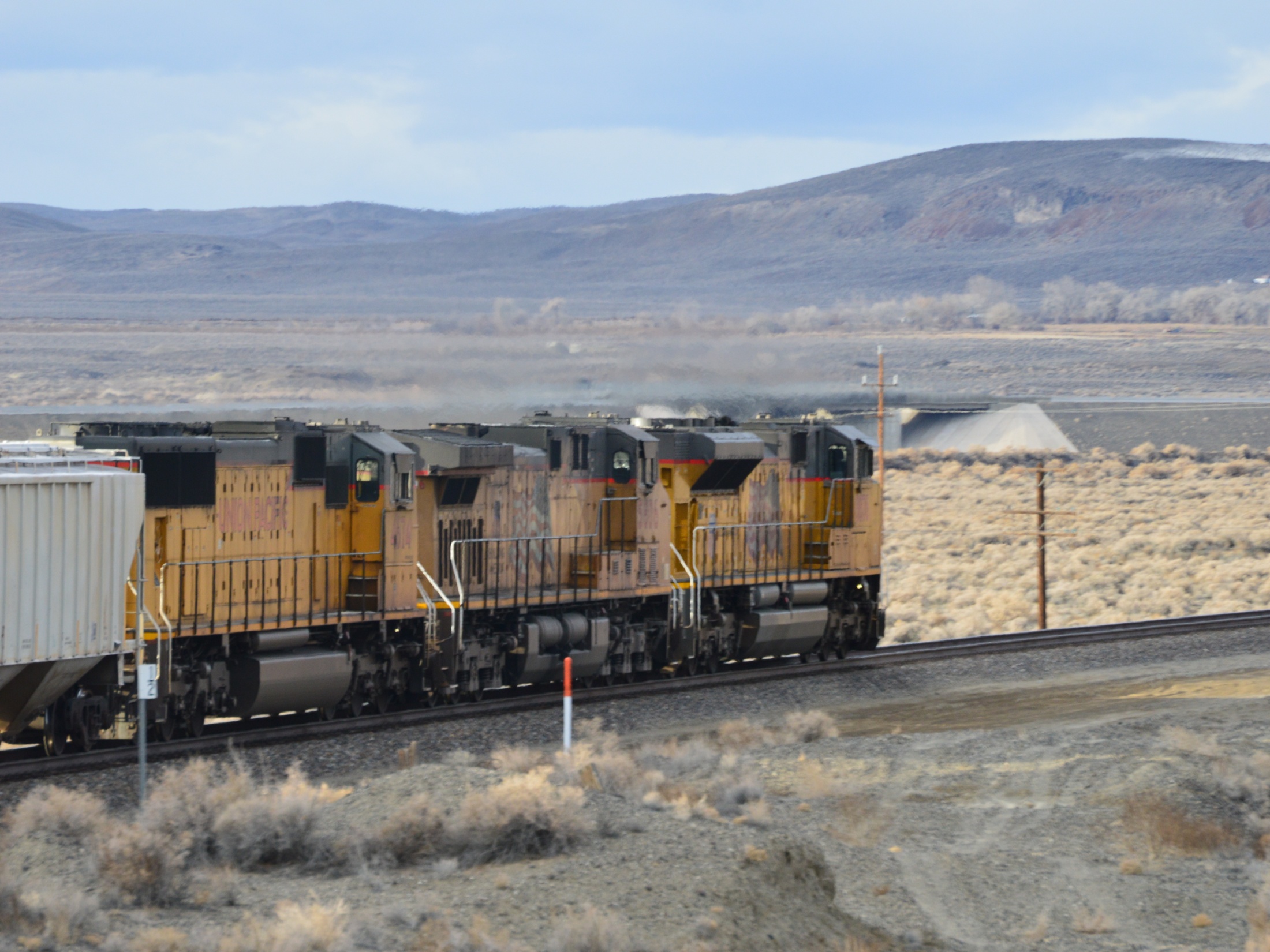 Questions
Rich Gent 775-867-3803
Nevada Rail Auxiliary Teams
rich@hotrailgroup.com
www.hotrailgroup.com
Facebook: Rail Auxiliary Teams